Двадцать третье апреля.    Классная работа.
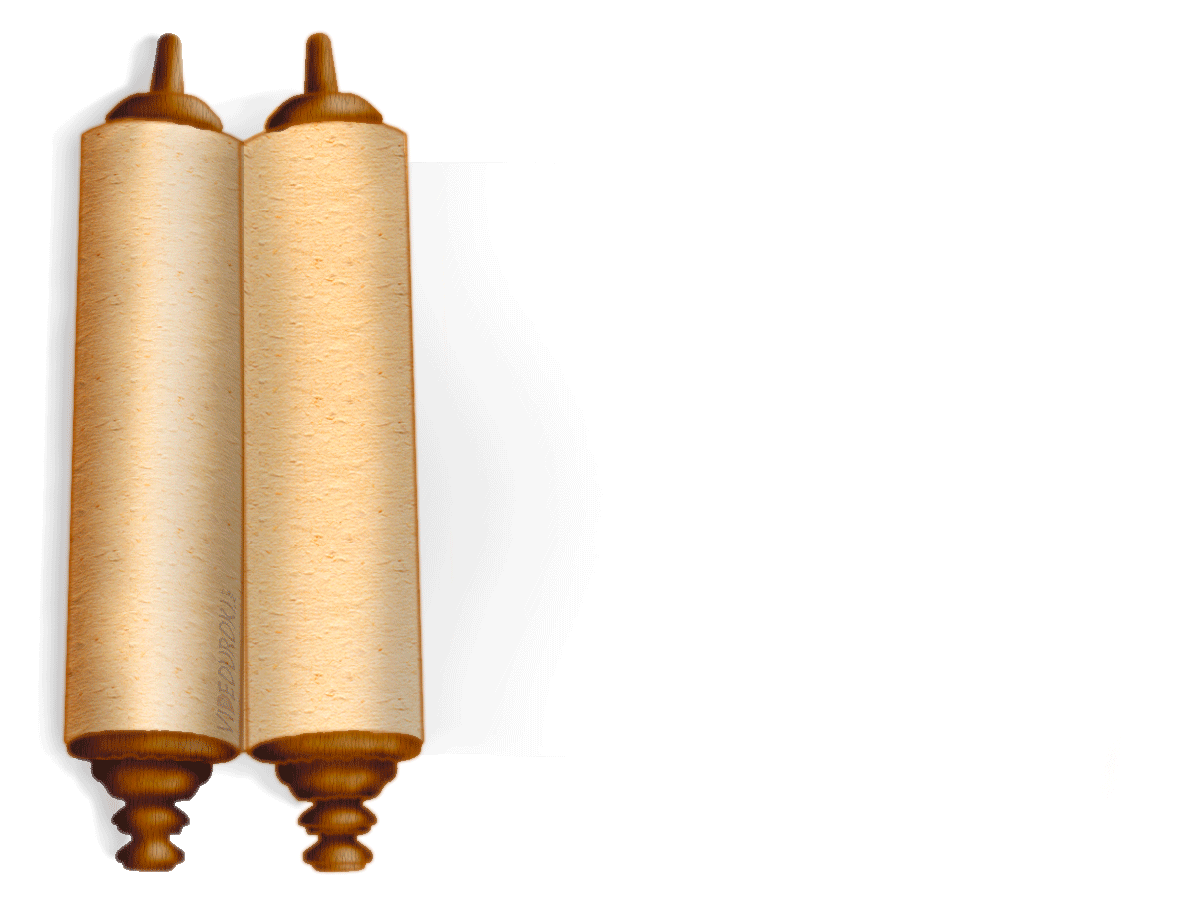 §40. 
Обобщающие слова при однородных членах предложения
Сегодня мы…
Определим свои знания об обобщающих словах при однородных членах предложения;
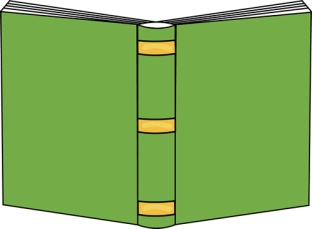 Научимся в тексте «В букете Кыргызстана разные цветы!» расставлять знаки препинания с обобщающими слова при однородных членах предложения
Обобщения…
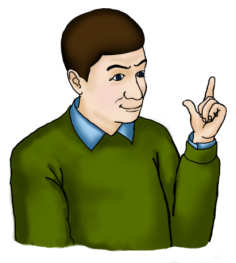 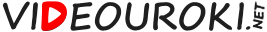 Мои достижения
Тест. Задание: выберите и подчеркните правильный вариант
Критерии оценивания:  «5» -5 баллов; «4» -4 балла; «3» -3-2 балла; «2» -0-1 балл
2016год-Год истории и культуры
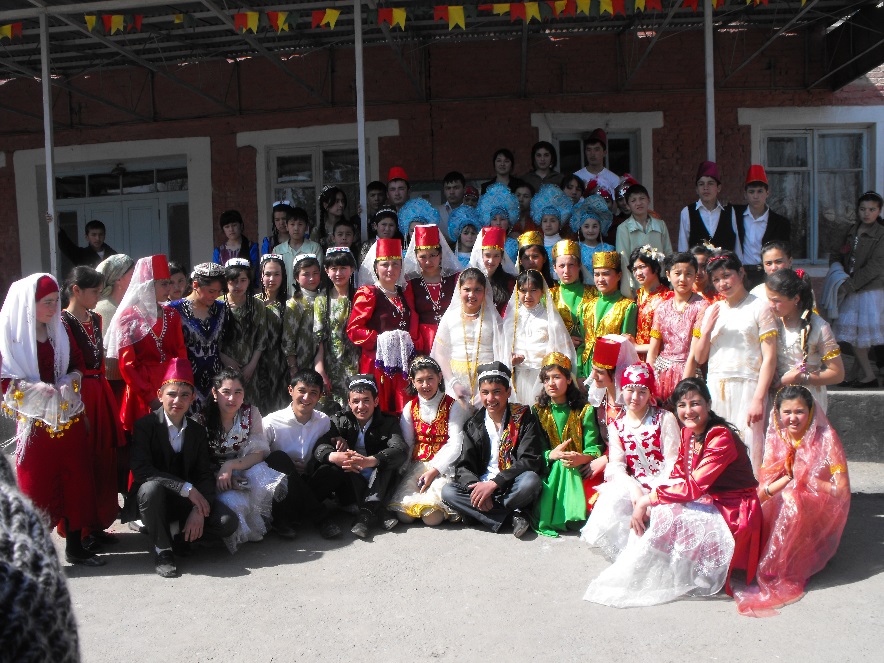 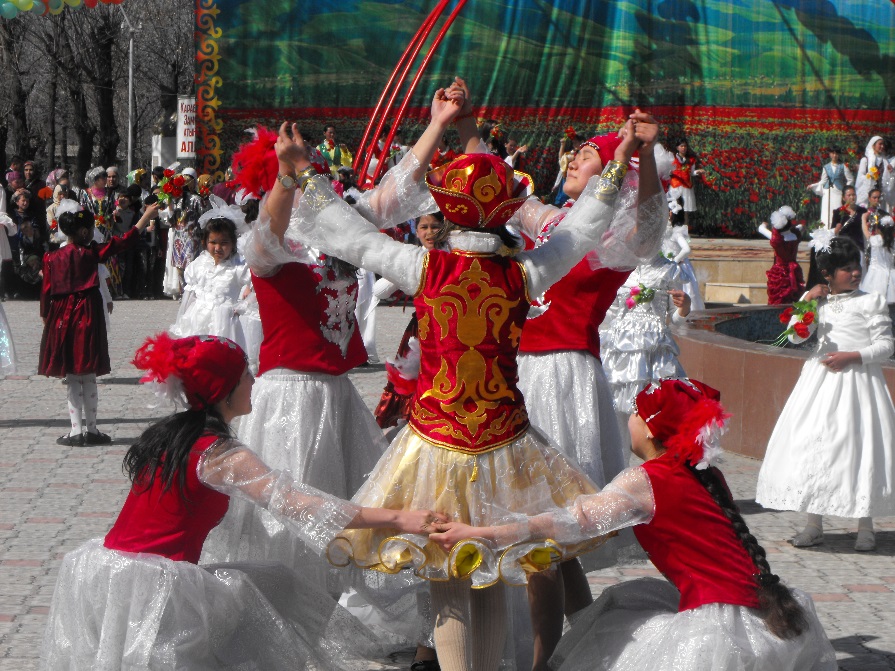 Словарная работа.
Обряд- 
совокупность действий (установленных обычаем или ритуалом), в которых воплощаются какие-нибудь религиозные представления, бытовые традиции. Свадебный обряд (Толковый словарь)

Этнос-  
(греч. ethnos - группа, племя, народ) - межпоколенная группа людей, объединенная длительным совместным проживанием на определенной территории, общим языком, культурой и самосознанием. (Новейший философский словарь)

Кокошник-
головной убор
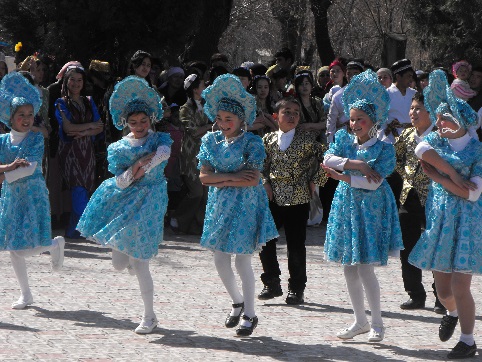 Однородные члены предложения
1. Относятся к одному слову.
2. Отвечают на один вопрос.
3. Выполняют одну синтаксическую функцию.
4. Могут иметь при себе обобщающее слово…
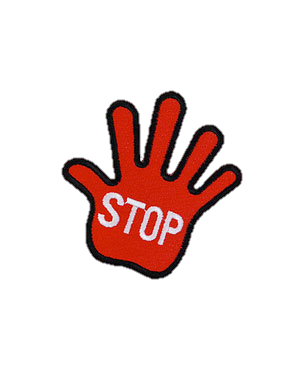 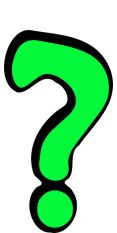 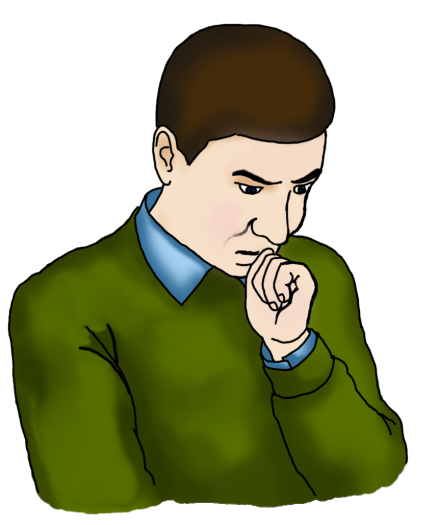 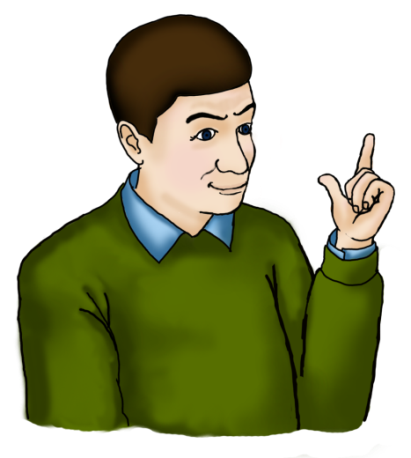 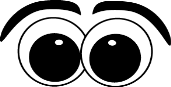 Иногда мы сообщаем обобщённую информацию.
Участники фестиваля приветствовали на разных языках.
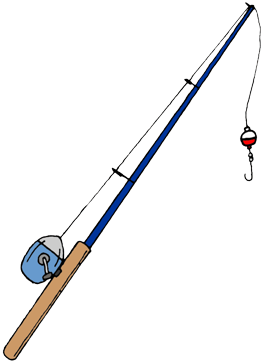 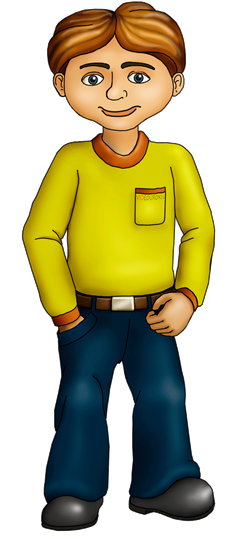 Какой?
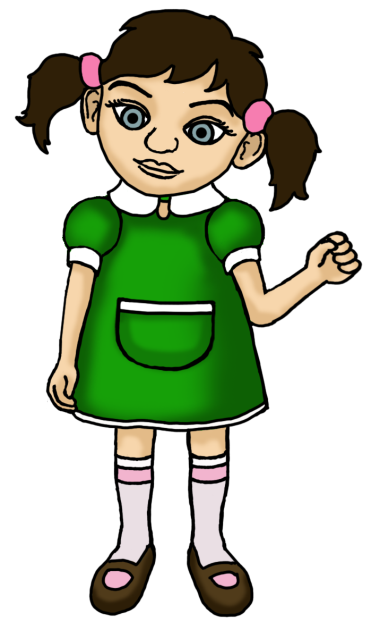 Но обобщенной информации
 может оказаться недостаточно.
Чтобы раскрыть информацию, мы обращаемся к однородным членам.
Участники фестиваля дружбы народов 
приветствовали на разных языках: турецком, казахском, уйгурском.
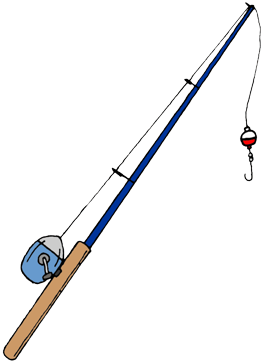 однородные члены
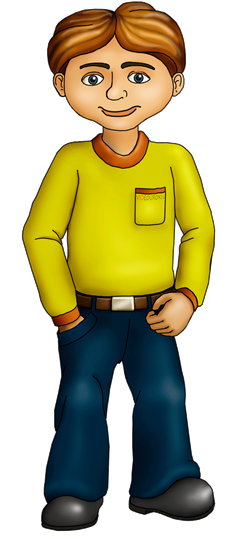 обобщающее слово
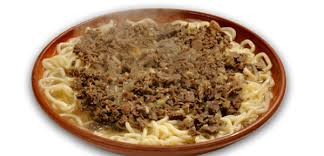 Обобщающее слово «вмещает» в себя каждый из однородных членов.
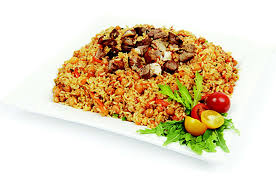 бешбармак
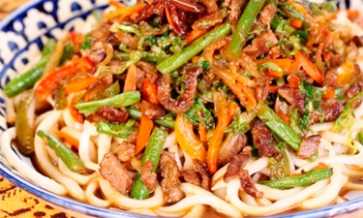 блюда
плов
Блюда
борщ
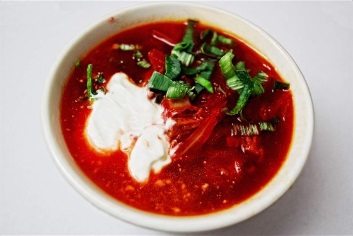 лагман
После обобщающего слова перед однородными членами ставится двоеточие.
:
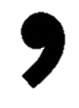 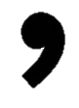 например, 
а именно, 
как-то
Сегодня я узнал новые слова, а именно: этнос, обряд, колорит и кокошник
Какая информация об обобщающих словах при однородных членах была вам известна ?

Какая информация оказалась для вас новой?
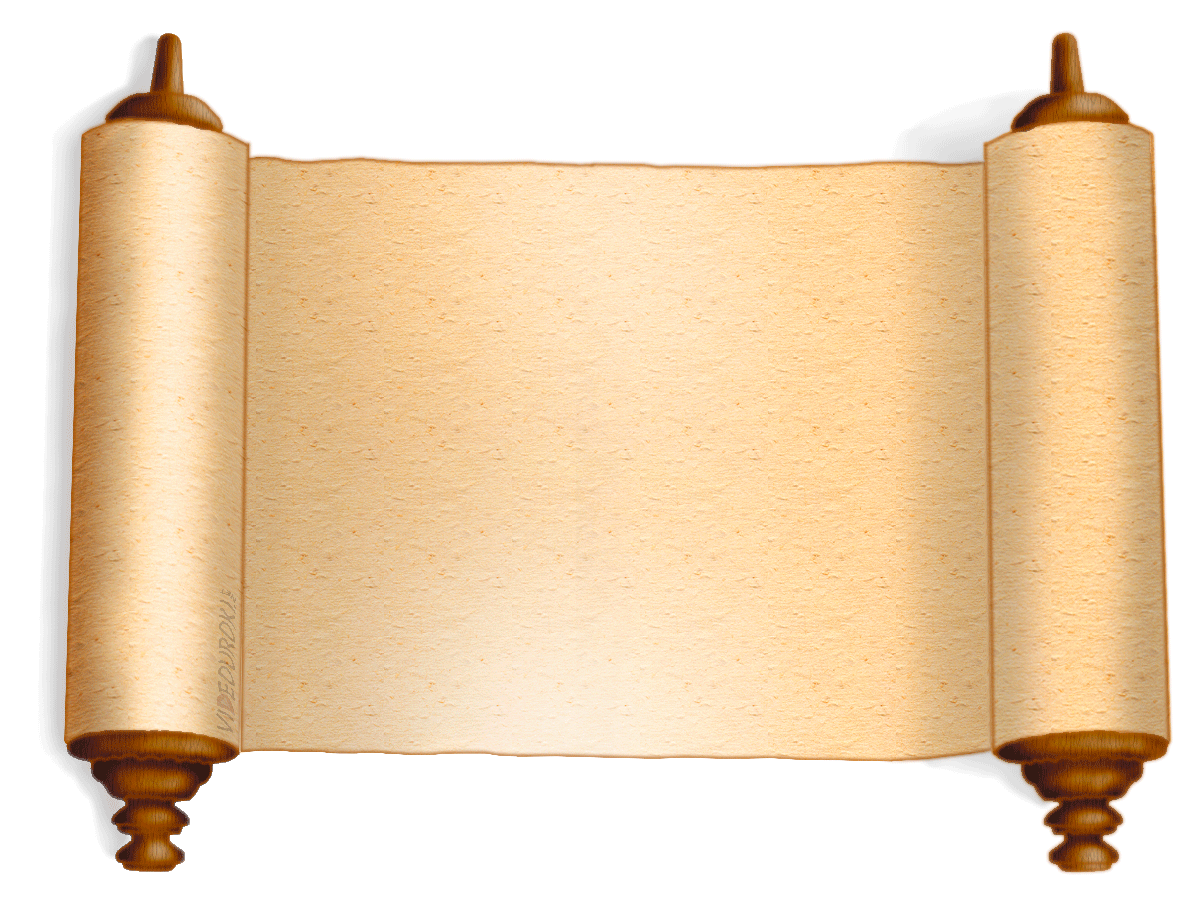 Успехов в дальнейшей работе!
Работа по тексту
В букете Кыргызстана разные цветы.
	Ежегодно 10 мая  в школе-гимназии  №69 имени Ч.Айтматова проходит фестиваль дружбы народов под названием «В букете Кыргызстана разные цветы».  В нём участвуют учащиеся старших классов.
	На фестиваль каждый класс по желанию  выбирает одну из национальностей  узбеки русские  кыргызы  таджики… .
	Каждый класс должен представить на суд зрителей всю культуру выбранного этноса  традиции обычаи  обряды костюмы  танцы и песни. По возможности участники фестиваля должны представить также национальную кухню лагман  бешбармак  чак-чак плов … . 
	Девушки в кокошниках, представляющих русский народ, поразили всех своей артистичностью. Нам очень нравится этот  праздник, который объединяет народности и сплачивает их между собой.  
(Из статьи школьной газеты «Ровесник»)
Работа по тексту
В букете Кыргызстана разные цветы.
	Ежегодно 10 мая  в школе-гимназии  №69 имени Ч.Айтматова проходит фестиваль дружбы народов под названием «В букете Кыргызстана разные цветы».  В нём участвуют учащиеся старших классов.
	На фестиваль каждый класс по желанию  выбирает одну из национальностей:  узбеки, русские,  кыргызы,  таджики… .
	Каждый класс должен представить на суд зрителей всю культуру выбранного этноса:  традиции, обычаи,  обряды, костюмы,  танцы и песни. По возможности участники фестиваля должны представить также национальную кухню: лагман,  бешбармак,  чак-чак, плов … . 
	Девушки в кокошниках, представляющих русский народ, поразили всех своей артистичностью. Нам очень нравится этот  праздник, который объединяет народности и сплачивает их между собой.  
(Из статьи школьной газеты «Ровесник»)
 
0-1 ошибок – «5», 2-4 ошибки – «4», 5-7 ошибок – «3», 8 ошибок и более- «2»
Составьте диалог (3мин)
К вам пришел новый ученик. Расскажите ему о вашем фестивале. 

В этом году вы участвуете на фестивале. Расскажите другу, как вы готовитесь к фестивалю.
Контроль. 
Пригласительное письмо другу 
(Время работы строго регламентировано– 3 мин.)
… Когда ты приедешь на наш фестиваль, я познакомлю с моими друзьями Азизой Тимуром Муратом. На фестивале мы вместе будем исполнять народные танцы  турецкую лезгинку андижанскую польку кыргызкий «Кара-жорго». Попробуешь  национальные блюда разных народов бешбармак лагман плов. …
Домашнее задание
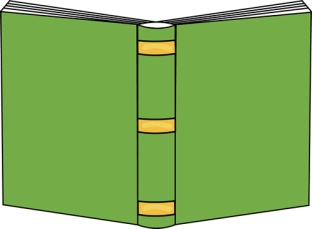 упр.221,  222 – базовый, обязательный уровень
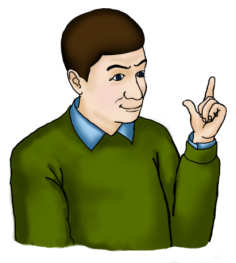 упр. 223, 224 – повышенный уровень
подготовить эссе – «В букете Кыргызстана-разные цветы»  с использованием однородных членов и обобщающих слов.  (не менее 10 предложений).